打地鼠
（宜蘭縣版學生資訊課程教材）Chrome OS 版本
遊戲畫面
（宜蘭縣版學生資訊課程教材）Chrome OS 版本
遊戲說明
打地鼠是玩家使用錘子打擊冒出洞穴的地鼠，利用滑鼠點擊模擬地鼠，地鼠被打到之後，就會隱藏。
（宜蘭縣版學生資訊課程教材）Chrome OS 版本
舞台
（宜蘭縣版學生資訊課程教材）Chrome OS 版本
自繪背景
（宜蘭縣版學生資訊課程教材）Chrome OS 版本
程式碼
無
（宜蘭縣版學生資訊課程教材）Chrome OS 版本
角色
（宜蘭縣版學生資訊課程教材）Chrome OS 版本
角色一：地鼠1
內建角色
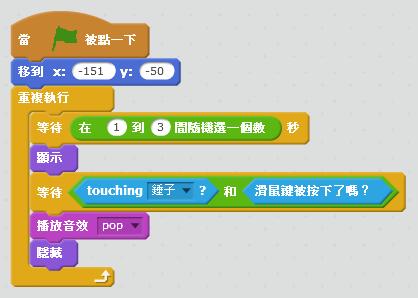 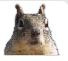 （宜蘭縣版學生資訊課程教材）Chrome OS 版本
角色二：地鼠2
內建角色
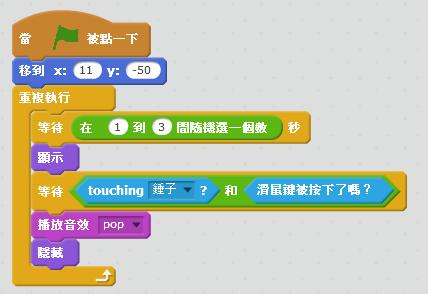 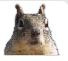 （宜蘭縣版學生資訊課程教材）Chrome OS 版本
角色三：地鼠3
內建角色
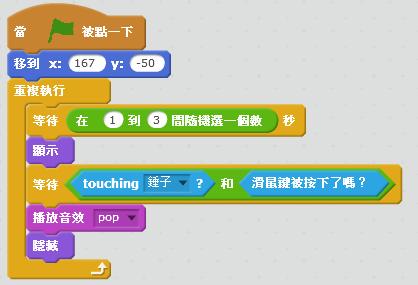 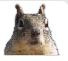 （宜蘭縣版學生資訊課程教材）Chrome OS 版本
角色四：錘子
自繪角色
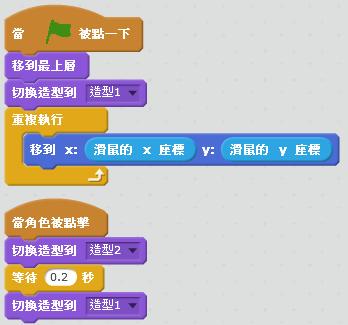 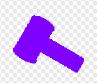 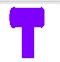 （宜蘭縣版學生資訊課程教材）Chrome OS 版本